Own It Your Way
Types of Business Ownership
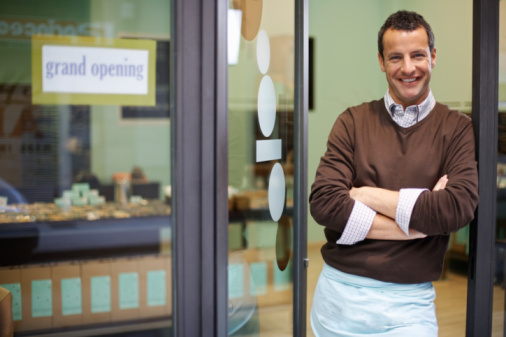 Business Law LAP 1
Objectives
A
Explain the most common forms of business ownership in a private enterprise system.
B
Discuss business start-up strategies.
Explain the most common forms of business ownershipin a private enterprise system.
A
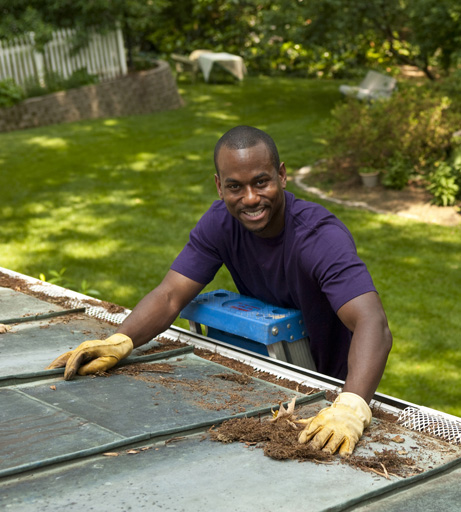 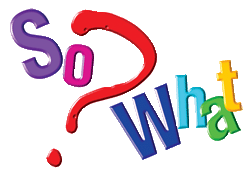 The form of ownership affects:
Business activities
Risks 
Responsibilities
Importance of Ownership
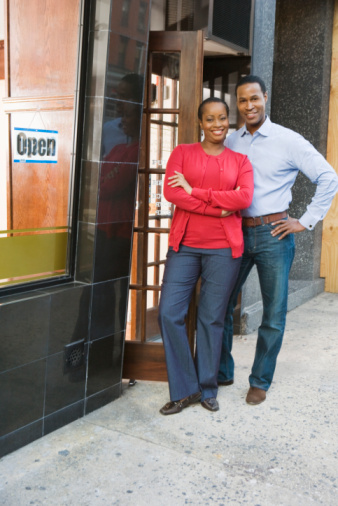 Your choice depends on:
Personal circumstances
Financial needs
Type of business
Importance of Ownership
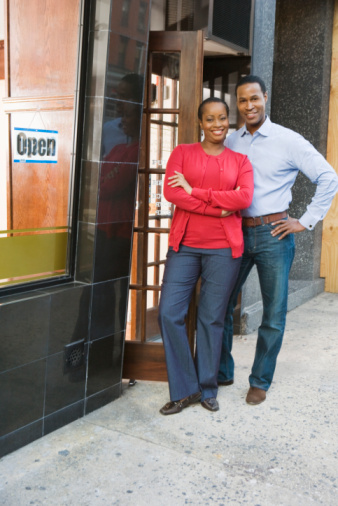 Your choice affects:
Taxation
Liability
Ownership control
Types of Ownership:
Sole Proprietorship
One owner who assumes all profits and risks (unlimited liability)
Usually fewer than 50 employees 
Often found in small, local, and home-based businesses
Receives minimal government intervention
Business and personal taxes are not separate
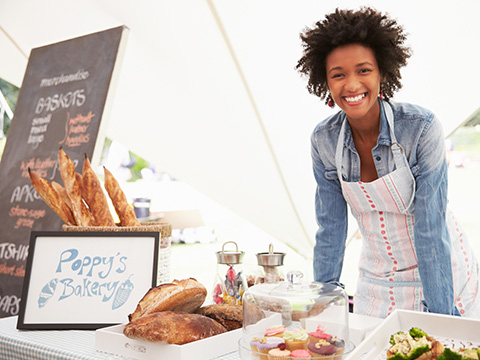 Types of Ownership:
Partnership
Two or more owners who combine capital, experience, and abilities 
Partners share chance for profits and risk of loss
Two types:
General—each partner has unlimited liability
Limited—partners have limited liability
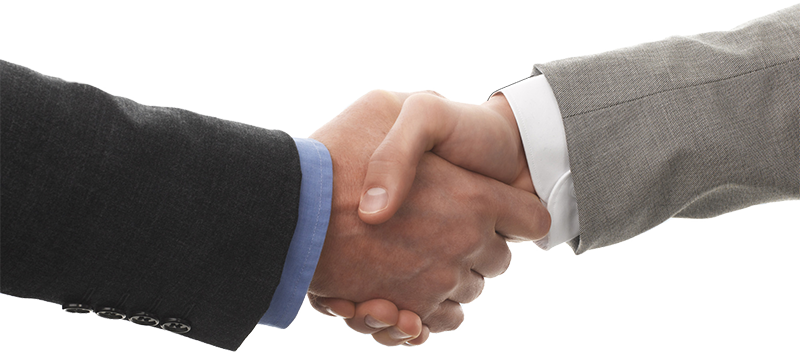 Types of Ownership:
Corporation
An “artificial being, invisible, intangible, and existing only in contemplation of the law” (U.S. Supreme Court) 
Can borrow and lend money
Can buy and sell goods
Can make contracts
Can sue or be sued
Has an unlimited life span
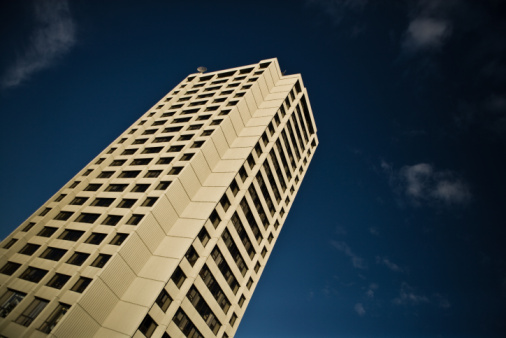 Types of Ownership:
Corporation
Owners purchase shares of stock
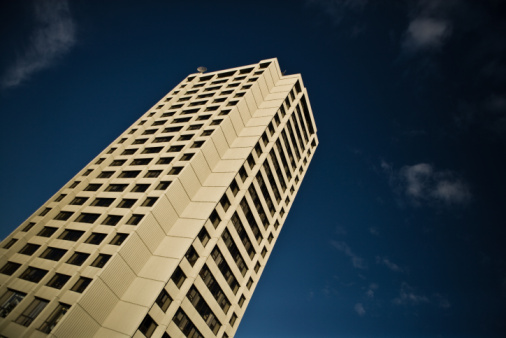 The more shares a person owns, the more control the person has
Minority of U.S. businesses, but generate majority of sales
Subject to more government regulation 
Governed by a board of directors
Types of Corporations:
Private (Close)
May have just a few shareholders who operate and manage the business
Usually not required to make financial activities public
Prepare reports for the state in which they operate
Subject to dual taxation:
Taxed on profits 
Shareholders taxed on dividends
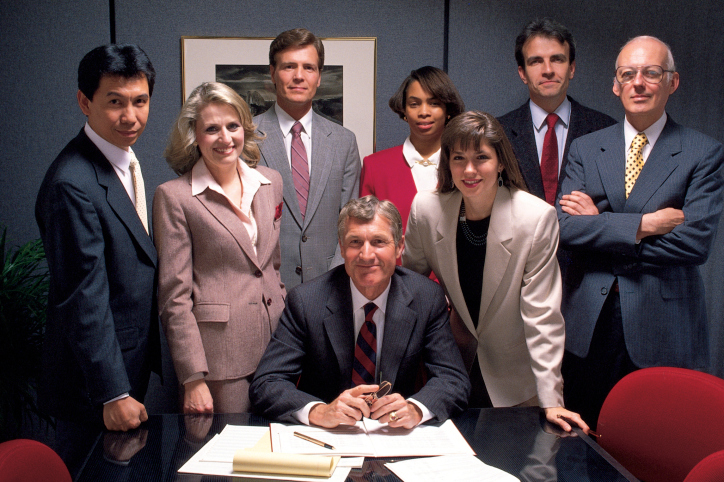 Types of Corporations:
“C” Corporation
Public corporation that can sell unlimited shares to unlimited owners
Subject to more government regulation and taxation 
Must provide financial information to the public (annual report)
Subject to dual taxation
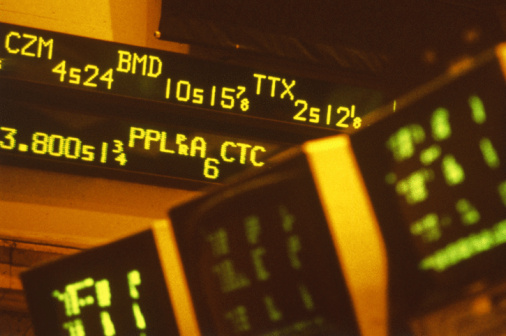 Shareholders
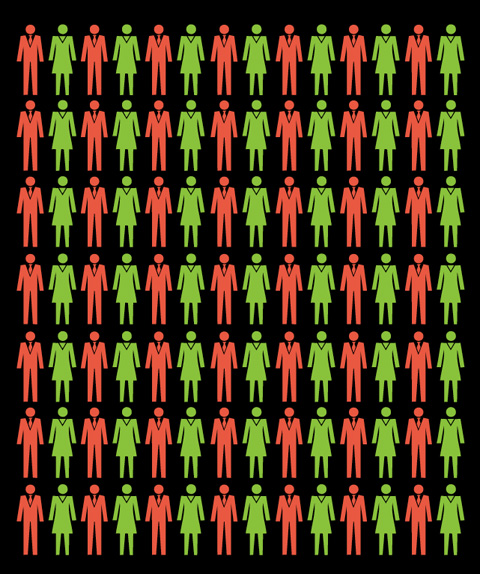 Types of Corporations:
“S” Corporation
Private corporation with special benefits designed to help small businesses
Taxed as a partnership to avoid dual taxation
To qualify, must have 100 or fewer shareholders and adhere to a number of government policies
Types of Corporations:
Nonprofit
Operates to accomplish a specific mission other than making a profit 
Usually helps society—charitable, educational, religious, scientific, etc.
Income used to fund programs and cover operational expenses 
Generally not taxed by the federal government
Many rely on donations and grants
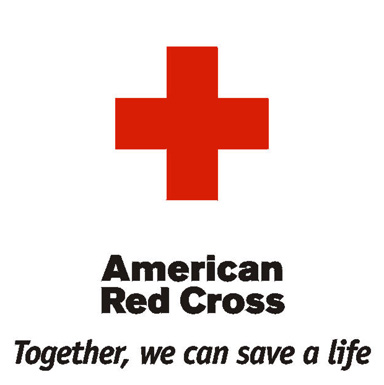 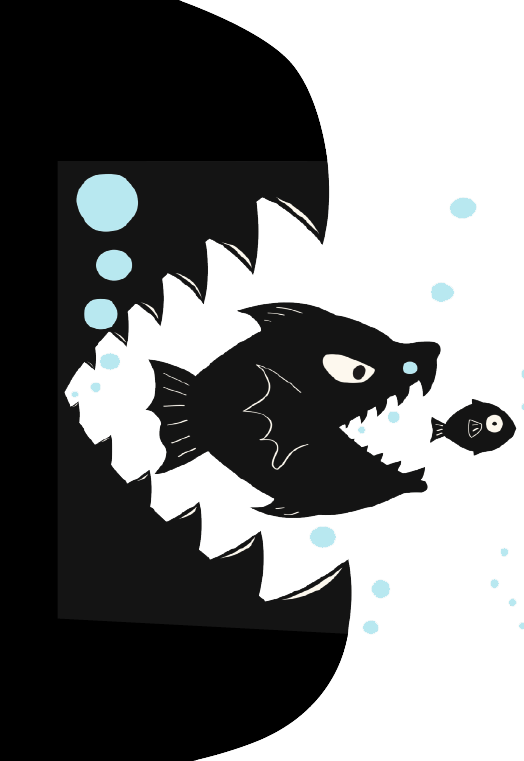 Ways Corporations Grow
Merger
Two businesses combine to form a company
Usually happens when a larger company purchases a smaller one (acquisition)
Consolidation—acquiring many smaller companies
Expansion—growing operations with new capital from:
Selling more stock
Reinvesting profits
Obtaining bank loans
Types of Ownership:
Hybrid Structure
LLP
Allows members to enjoy advantages of corporations and either sole proprietorships or partnerships 
Can be structured in one of two forms:
Limited liability partnership (LLP)
Limited liability company (LLC)
LLC
Types of Ownership:
Hybrid Structure
LLP
Members determine how to manage company and share profits
Characteristics include:
Limited liability
Limited life
Limited taxation
Unlimited owners/partners
LLC